National Training of Trainers for COVID-19
March 7, 2020

Dr. Sidhartha Giri
Scientist E
Indian Council of Medical Research
Samples to be collected for COVID-19 testing
Essential samples:
	- Throat swab (oropharyngeal swab).
	- Nasal swab (Nasopharyngeal swab)
Other preferred samples:
	- Bronchoalveolar lavage	
	- Tracheal aspirate		Wide mouth sterile plastic containers
	- Sputum
In lab confirmed patients:
	- Blood
	- Stool and urine	- 	Wide mouth sterile plastic containers
Personal protective equipment
WHO interim guidance document for Rational use of personal protective equipment for coronavirus disease 2019 (COVID-19)
Collection of OP and NP swabs
Optimal timing: 

Within 3 days of symptom onset and no later than 7 days.
Preferably prior to initiation of antimicrobial chemoprophylaxis or therapy.
Blood collection from positive cases
Blood sample collection from all positive cases 
Plasma sample collection in EDTA vials
Resin separator tubes for serum sample collection
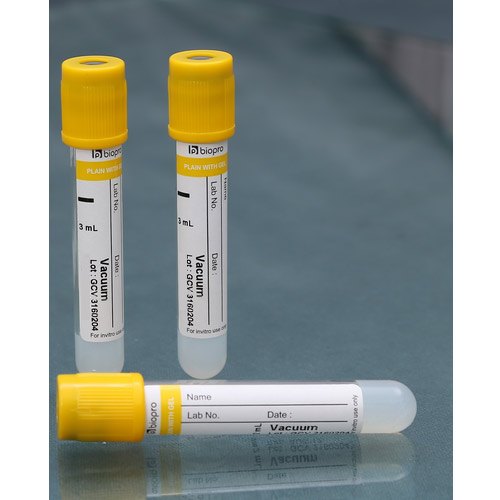 Guidance for specimen Collection
A BSL2 containment level is required to handle suspected samples.
Consider all specimens as POTENTIALLY HAZARDOUS / INFECTIOUS.
Handle all specimens with gloves in a secure manner.
Place each specimen into a separate container labeled with the patient's name and identification number, the collection site, the date of collection and the time of the collection.
Do not contaminate the outside of the specimen container.
Do not handle laboratory requisition forms with gloves.
Storage of Specimen
Keep refrigerated (2-8 °C) if it is to be processed (or sent to a reference laboratory) within 48 hours.
Keep frozen (-10 to -20 °C) if it is to be processed after the first 48 hours or within 7 days.
Keep frozen (-70 °C) if it is to be processed after a week. The sample can be preserved for extended periods.
Guidelines followed for sample packaging & transport
WHO Guidelines for Transport of Infectious Substances: 
	- Guidance on regulations for the Transport of Infectious Substances 		2009–2010. 

https://www.who.int/csr/resources/publications/biosafety/WHO_HSE_EPR_2008_10.pdf

IATA guidelines
Classification of Infectious Substances
Category A: An infectious substance which is transported in a form that, when exposure to it occurs, is capable of causing permanent disability, life-threatening or fatal disease in otherwise healthy humans or animals.

	-	UN 2814 for Infectious substances which cause disease in 				humans or both in humans and animals.

	-	UN 2900 for Infectious substances which cause disease only in 			animals
Classification of Infectious Substances
Category B: An infectious substance which does not meet the criteria for inclusion in Category A. 

	-	Infectious substances in Category B shall be assigned to UN 3373

SARS-CoV-2 virus infectious/potentially infectious material falls under category B
Packaging System
The original samples should be packed, labeled and marked, and documented as Category B.
Standard triple packing for Category B to be followed. 
Samples to be sent on dry ice (if possible). However using cold packs is acceptable.
Sender should provide prior intimation about shipment of samples to the nearest certified laboratory.
Triple packaging system
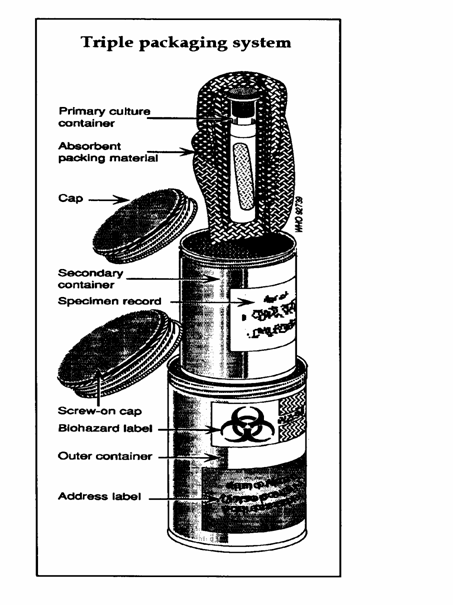 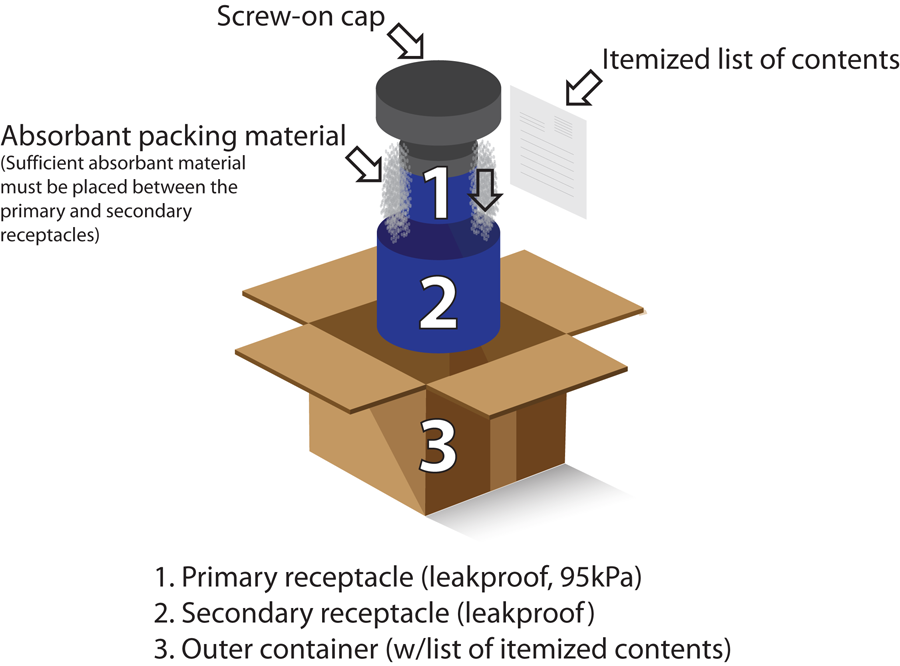 Transport Precautions
Adequate cushioning materials inside the box to absorb shocks during transport
Adequate absorbing material to absorb any spillage should it occur
Do not stick the request form on the specimen
Specimen request forms should be put into a separate plastic bag
The outer container, secondary containers and specimen racks for transport should be thoroughly cleansed and disinfected periodically (i.e. at least daily) and when contaminated.
Labeling of Package
Sender’s, name, address and telephone number
Whom to contact in case of emergency with  telephone number 
Receiver’s name, address and telephone number
Proper shipping name (e.g. “BIOLOGICAL SUBSTANCE, CATEGORY B”)
UN number e.g. 3373
Temperature storage requirements
Quantity of dry ice inside the container
Arrow mark to indicate upright direction
Responsibility of Sender
Make advance arrangements with the carrier 
 -that the shipment will be accepted for appropriate transport 
- that the shipment (direct transport if possible) is undertaken by the most direct routing 
Prepare necessary documentation, including permits, dispatch and shipping documents 
Notify the receiver in advance of transportation arrangements and expected date of delivery of shipment
Responsibility of Receiver
Acknowledge receipt of specimen
Verify the integrity of packaging
Box to be opened by personnel wearing adequate PPE.
Open within Biosafety cabinet
Check the specimens with the data sent
Apply acceptance and rejection criteria
Types of Tests
No validated serological tests 
Only molecular diagnosis
	- PCR based test aims at detection of the virus.
Real time PCR platform is required.
51 VRDLs doing SARS-CoV-2 testing
56 VRDLs as collection sites
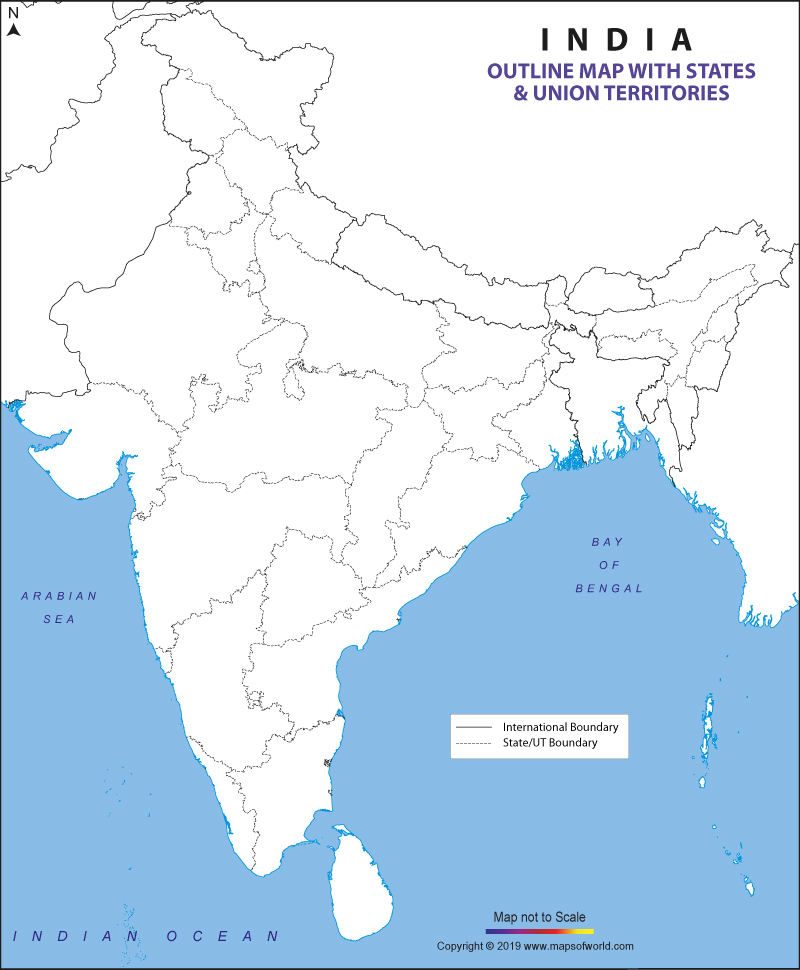 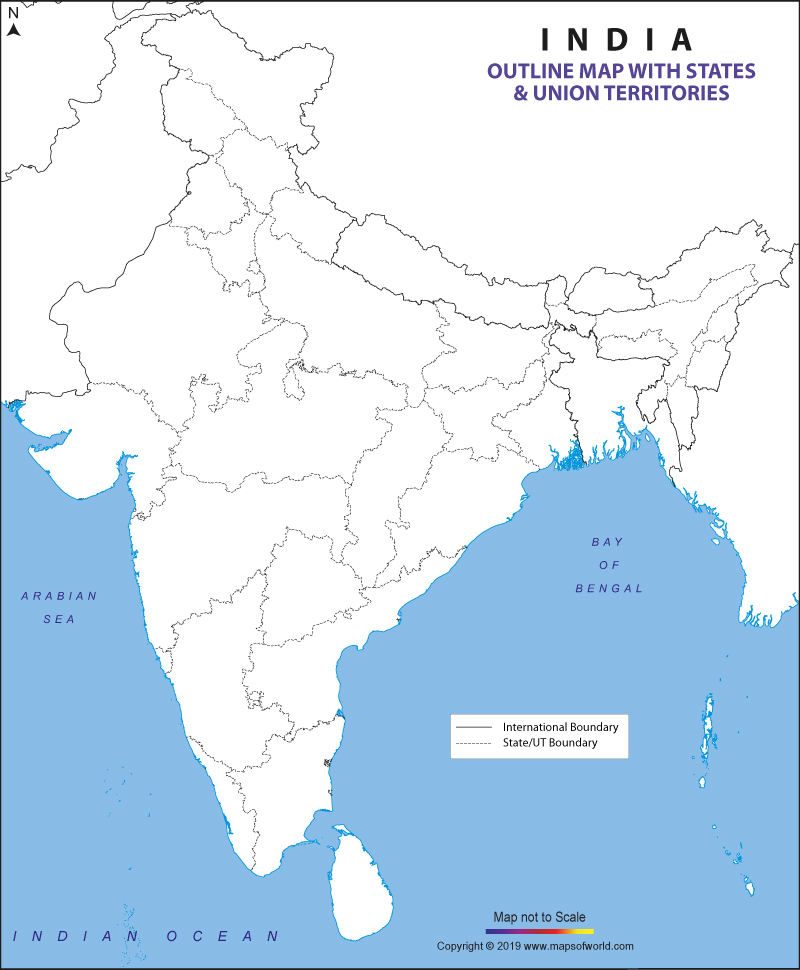 Tests for SARS-CoV-2
No validated serological tests are available. 
Only molecular tests available.
Laboratory protocols designed on the basis of WHO guidance and sequences available in GISAID.
First line screening assay: E gene.
Confirmatory assays: RdRp and ORF 1b.
SoPs and testing protocol shared with all testing laboratories.
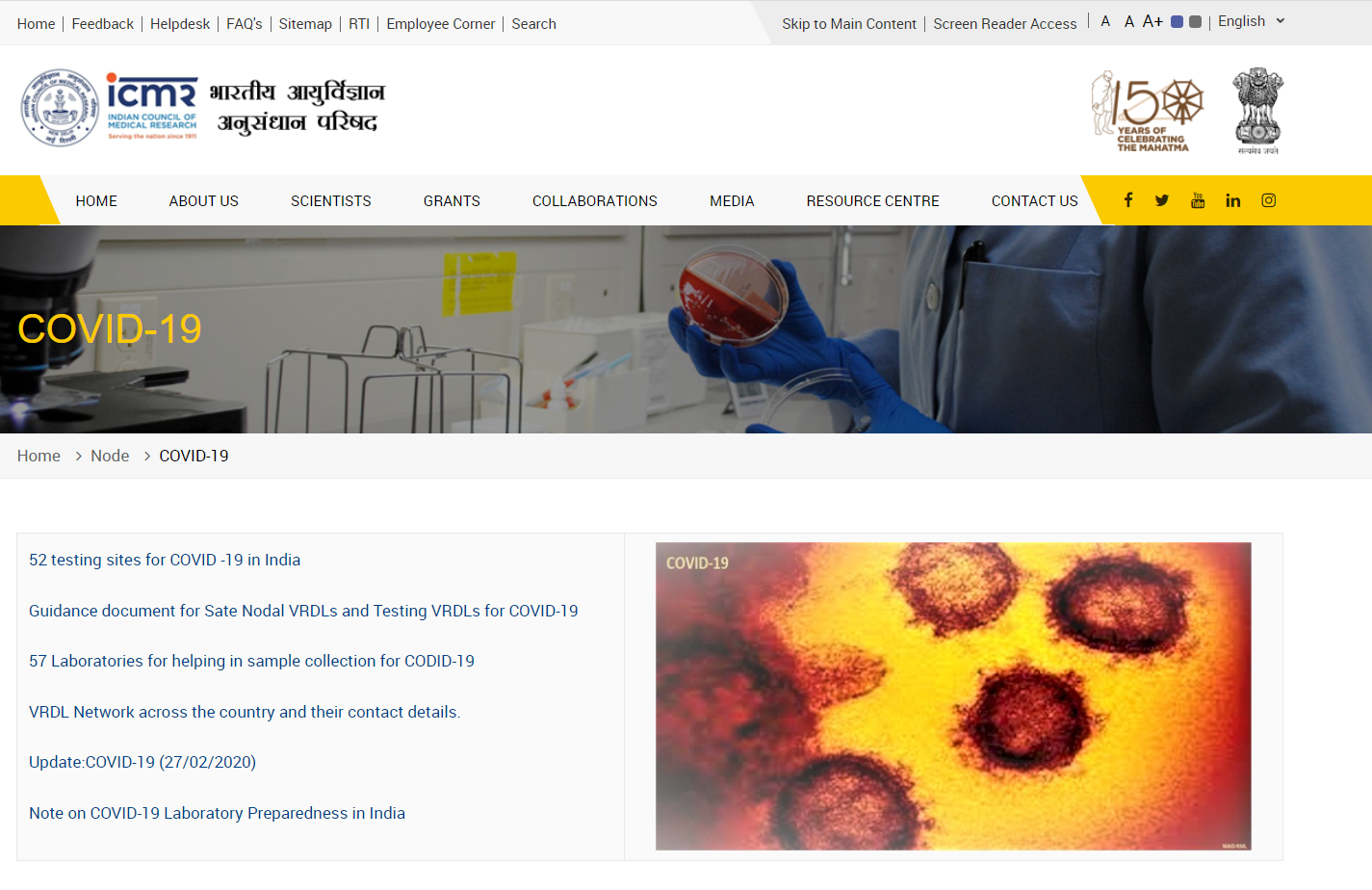 https://icmr.nic.in/node/39071
Thank You
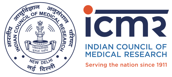